Dice City Regional Hospital
Value Based Purchasing Data
Agenda
What data do we have that is relevant to VBP?
Safety
Clinical Care
Efficiency
Experience
How do we find a hospital’s base Medicare reimbursement?
Let’s start simple…
4 Milestones:
1. HTML/CSS VBP report
2. What Iffs using JS
3. Load in any historical data
4. Calculate Current year scores
2016
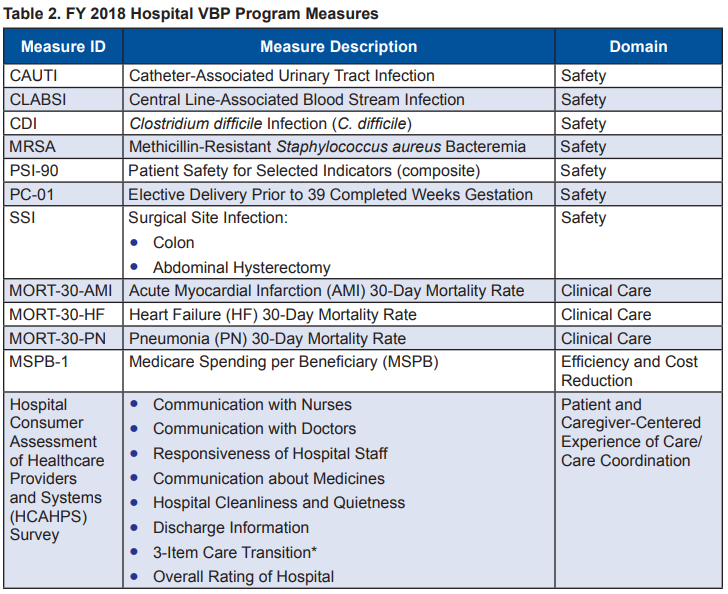 Two different measures
Measures:
Safety Domain
Data locations for Safety Measures
Safety Domain – Final Flat File
Each measure has 7 columns:
[measure] Achievement Threshold – Same for all hospitals 
[measure] Benchmark – Same for all hospitals 
[measure] Baseline Rate – Specific to this hospital
[measure] Performance Rate – Specific to this hospital
[measure] Achievement Points – To validate your calculations
[measure] Improvement Points – To validate your calculations
[measure] Measure Score – To validate your calculations
CLABSI (HAI-1)
hvbp_safety_11_07_2017.csv
Column HAI-1
Ignore values that are “Not Available”
CAUTI (HAI-2)
hvbp_safety_11_07_2017.csv
Column HAI-2
Ignore values that are “Not Available”
SSI (HAI-3 and HAI-4)
hvbp_safety_11_07_2017.csv
Column HAI-3 and HAI-4
Ignore values that are “Not Available”
Note: 2 columns here, will need to be aggregated
MRSA (HAI-5)
hvbp_safety_11_07_2017.csv
Column HAI-5
Ignore values that are “Not Available”
CDI (HAI-6)
hvbp_safety_11_07_2017.csv
Column HAI-6
Ignore values that are “Not Available”
PSI-90
hvbp_safety_11_07_2017.csv
Column PSI-90
Ignore values that are “Not Available”
PC-01
hvbp_safety_11_07_2017.csv
Column PC-01
Ignore values that are “Not Available”
Clinical Care
Data locations for Clinical Care Measures
Clinical Care – Final Flat File
Each measure has 7 columns:
[measure] Achievement Threshold – Same for all hospitals 
[measure] Benchmark – Same for all hospitals 
[measure] Baseline Rate – Specific to this hospital
[measure] Performance Rate – Specific to this hospital
[measure] Achievement Points – To validate your calculations
[measure] Improvement Points – To validate your calculations
[measure] Measure Score – To validate your calculations
MORT-30-AMI
hvbp_clinical_care_11_07_2017.csv 
Column MORT-30-AMI
Ignore values that are “Not Available”
MORT-30-HF
hvbp_clinical_care_11_07_2017.csv 
Column MORT-30-HF
Ignore values that are “Not Available”
MORT-30-PN
hvbp_clinical_care_11_07_2017.csv 
Column MORT-30-PN
Ignore values that are “Not Available”
Efficiency Domain
Data locations for Efficiency and Cost Reduction Measures
Efficiency Domain– Final Flat File
Each measure has 7 columns:
[measure] Achievement Threshold – Same for all hospitals 
[measure] Benchmark – Same for all hospitals 
[measure] Baseline Rate – Specific to this hospital
[measure] Performance Rate – Specific to this hospital
[measure] Achievement Points – To validate your calculations
[measure] Improvement Points – To validate your calculations
[measure] Measure Score – To validate your calculations
MSPB-1
hvbp_efficiency_11_07_2017.csv
Column MSPB-1
Ignore values that are “Not Available”
Experience Domain
Data locations for Person and Community Engagement Measures
Clinical Care – Final Flat File
Each measure has 8 columns:
[measure] Floor – The worst performing hospital’s score
[measure] Achievement Threshold – Same for all hospitals 
[measure] Benchmark – Same for all hospitals 
[measure] Baseline Rate – Specific to this hospital
[measure] Performance Rate – Specific to this hospital
[measure] Achievement Points – To validate your calculations
[measure] Improvement Points – To validate your calculations
[measure] Measure Score – To validate your calculations
HCAHPS
hvbp_hcahps_11_07_2017.csv
Column for each sub category
Ignore values that are “Not Available”
Weight each of the 8 sub categories evenly
HCAHPS – Consistency Points
The Patient Experience of Care/Person and Community Engagement domain score is the sum of a hospital’s HCAHPS base score and that hospital’s HCAHPS Consistency score.  
Consistency points are awarded by comparing an individual hospital’s HCAHPS Survey dimension rates during the performance period to all hospitals’ HCAHPS Survey rates from a baseline period: 
If a hospital’s performance on all HCAHPS dimensions is at or above Achievement threshold = 20 Consistency points 
If any HCAHPS dimension rate is at or below the worst-performing hospital’s performance on that dimension during the baseline period = 0 Consistency points 
If the lowest HCAHPS dimension score is greater than the worst-performing hospital’s rate but less than the Achievement threshold = 0–20 Consistency points
Base Reimbursement
Calculating a rough base reimbursement estimate
File and Methodology
Medicare_Provider_Charge_Inpatient_DRGALL_FY2016.csv
Multiply Total Discharges by Average Medicare Payments
Then, add the results for each DRG
This is the number we’ll use for base reimbursement
Teams:
Your next steps…
Teams have been assigned (also posted on canvas):
Team 1:
Team 2:
Team 3:
Team 4:
Team 5:
Team 6:
Team 7:
Team 8:
Team 9:
Team 10:
Team 11:
Questions?
Team introductions